Français 103
Ch. 9, leçon 2
Les continents---7 ou 5?
L’Afrique
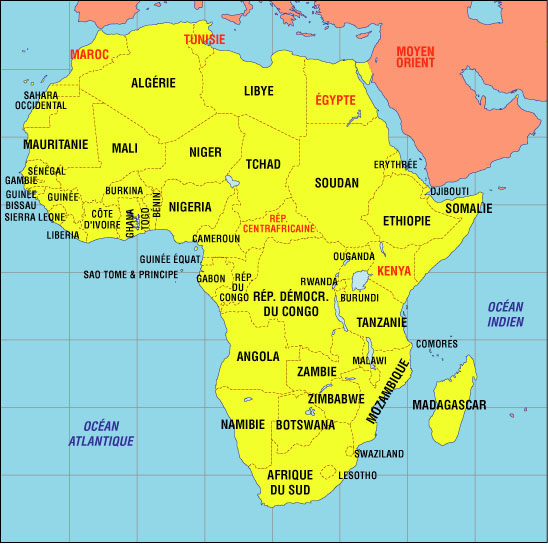 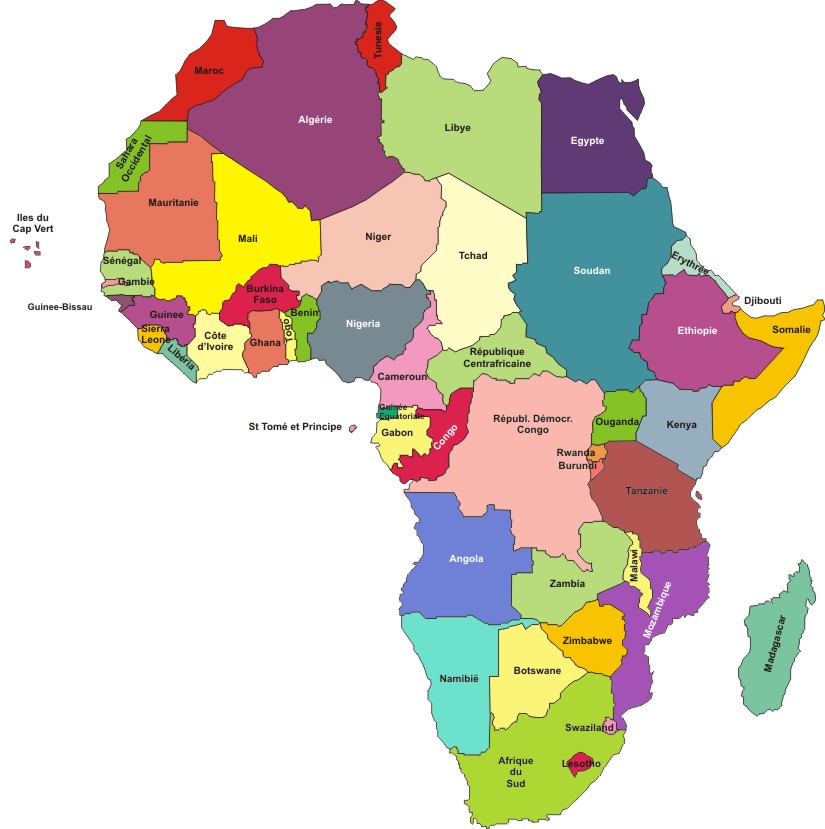 l’Algérie  (algérien/ienne)
Le Cameroun (camerounais/e)
La Côte d’Ivoire (ivoirien/ienne)
Le Maroc (marocain/e)
Le Sénégal (sénégalais/e)
L’Asie
La Chine  (chinois/e)
La Corée  (coréen/coréenne)
L’Inde  (indien/indienne)le Japon (japonais/japonaise)
Le Vietnam (vietnamien/
vietnamienne)
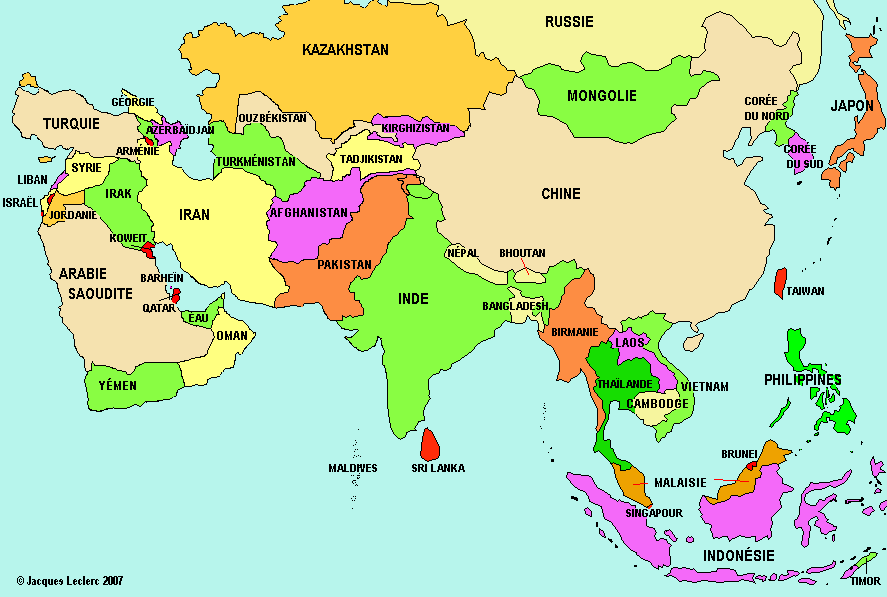 L’Océaniel’Australie  (australien/australienne)
L’Amérique
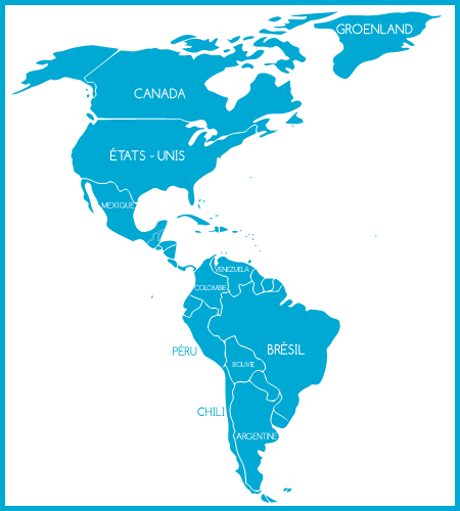 Du Nord:
Le Canada (canadien/canadienne)
Les États-Unis (américain/e)
Le Mexique (mexicain/e)

Du Sud:
L’Argentine  (argentin/e)
Le Brésil (brésilien/brésilienne)
La Colombie (colombien/bienne)
L’Europe
L’Allemagne  (allemand/e)
L’Angleterre  (anglais/e)
L’Autriche  (autrichien/ne)
La Belgique  (belge)
L’Espagne  (espagnol/e)
La France  (français/e)
L’Italie  (italien/ne)
Les Pays-Bas  (néerlandais/e)
Le Portugal  (portugais/e)
La Suisse  (suisse)
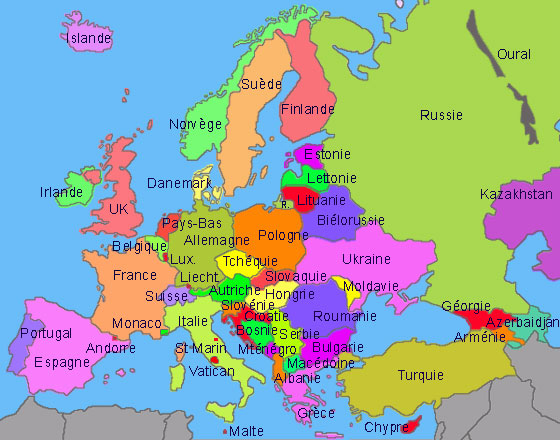 Les pays et les nationalités

Si une personne vient de Paris, elle vient de France et elle est française.
 
Alors, si une personne vient de…
 	Berlin				Istanbul
	Barcelone			Londres
	Casablanca			Florence
	Tunis				Johannesburg
	Chicago			Mexico (=Mexico City)
	Genève			Tokyo
	Rio de Janeiro		Sydney
	Dakar				Hanoi
Prépositions avec des pays et des continents
In general, names of countries that end in any letter but –e are masculine.
Exceptions:  le Mexique, le Mozambique, le Cambodge
Où se trouve…?C’est en/au/aux + nom du pays.
Dakar?
Tokyo?
Paris?
Lisbonne?
Bruxelles?
Ottawa?
Rabat?
Hanoï?
Buenos Aires?
Amsterdam?
Madrid
Alger?
Pékin?
Yaoundé?
Delhi?
Brasilia?
Berne?
Choix de pays:

	Algérie, Argentine, Belgique, Brésil, Cameroun, Canada, Chine, Espagne, France, Inde, Japon, Maroc, Pays-Bas, Portugal, Sénégal, Suisse, Vietnam
Je vais…
			___France
			___Canada
			___Belgique
			___Mexique
			___Brésil
			___Inde
			___Suisse
			___Pays-Bas
Je vais…
			en France
			au Canada
			en Belgique
			au Mexique
			au Brésil
			en Inde
			en Suisse
			aux Pays-Bas
Je suis…
	___États-Unis
	___Pays-Bas
	___France
	___Portugal
	___Angleterre
	___Maroc
	___Brésil
	___Canada
Je suis…
	des États-Unis
	des Pays-Bas
	de France
	du Portugal
	d’Angleterre
	du Maroc
	du Brésil
	du Canada
Vrai ou faux?  Vie et Culture
Médecins sans frontières maintient une politique de neutralité.
Le Comité international de la Croix-Rouge est à l’origine des Conventions de Génève.
PSF est la plus grande association humanitaire pharmaceutique en Europe.
Médecins sans frontières n’intervient pas dans des situations de conflits armés.
Les États-Unis

American states that are feminine follow the same rules as countries. (All states ending in e in French are feminine, except le Maine and le New Hampshire.)
la Californie
la Caroline du Nord
la Caroline du Sud
la Floride
la Géorgie
la Louisiane
la Pennsylvanie
la Virginie
la Virginie-Occidentale
Elle habite en Californie.  Elle vient de Californie.
There are different rules for some masculine American states and special cases.

a.  Masculine states that begin with a consonant.
	le Connecticut		le Delaware
	le Kansas			le Kentucky
	le Maine			le New Hampshire
Je vais au Kansas.  Je viens du Connecticut (ou de l’état du Connecticut).
Masculine states that begin with a vowel.
		l’Alabama			l’Alaska
	l’Arizona			l’Arkansas
	l’Idaho			l’Illinois
	l’Indiana			l’Iowa
	l’Ohio				l’Oklahoma
	l’Oregon			l’Utah
Nous voyageons en Utah (ou Nous voyageons dans l’état de l’Utah).   Nous venons d’Alaska.
For the states of New York and Washington, the expression dans l’état de must be used.

Mon université se trouve dans l’état de New York.
Devenir (to become), revenir (to come back), tenir (to hold), retenir (to hold, to book), maintenir (to affirm, to uphold), soutenir(to support), and obtenir (to obtain) are conjugated like venir.
Venir de + infinitif
Venir de + infinitif = to have just done something
Exemples:	Nous venons d’acheter nos billets.
			





	Le tram vient de partir sans tous les passagers.
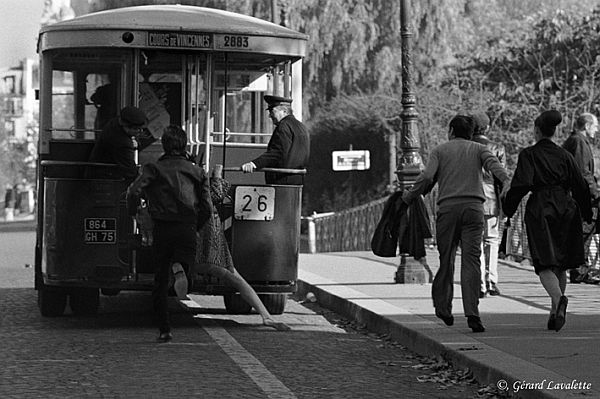 Qu’est-ce que vous venez de faire, juste avant d’arriver en classe?  Expliquez.

Modèle:  Moi, je viens de prendre mon petit déjeuner chez moi.
		Moi, je viens de travailler au Hilltop.
Complétez les phrases.
1. Qu’est-ce que tu ______ maintenant?
2. Quand est-ce que tu ________de Génève?
3. Il _______son billet à la main.
4. Il ______des places au cinéma.
5. Je ______que c’est vrai.
6. Le Sénat _____le Président.
7. Je vais _________mon diplôme au mois de mai.
Choix de verbes:

Maintenir (to uphold)
Revenir (to return)
Soutenir (to support)
Obtenir (to obtain)
Tenir (to hold)
Retenir (to retain/hold)
Devenir (to become)
1. Qu’est-ce que tu ______ maintenant?
2. Quand est-ce que tu ________de Génève?
3. Il _______son billet à la main.
4. Il ______des places au cinéma.
5. Je ______que c’est vrai.
6. Le Sénat _____le Président.
7. Je vais _________mon diplôme au mois de mai.
1. Qu’est-ce que tu deviens maintenant?
2. Quand est-ce que tu reviens de Génève?
3. Il tient son billet à la main.
4. Il retient des places au cinéma.
5. Je maintiens que c’est vrai.
6. Le Sénat soutient le Président.
7. Je vais obtenir mon diplôme au mois de mai.
Une réunion de famille.  Thérèse et Vincent Dubois parlent de la réunion de famille qui va bientôt se passer.  Utilisez le présent de “venir” pour completer leur conversation.

Thérèse:  Suzanne ___avec ses parents?
Vincent:  Non, elle et son petit ami _____ensemble.
Thérèse:  Bon, d’accord, et ton père, il ______n’est-ce pas?
Vincent:  Oui, et Paulette Gilmard ____________ avec lui.
Thérèse:  Et toi, tu ______________ ou non?
Vincent:  Moi, je ne sais pas.  Je dois travailler, mais, oui, je _________!
Après la réunion de famille.  Des membres de la famille ne sont pas partis avec les mêmes personnes avec qui ils sont arrivés.  Utilisez “venir” et “partir” au passé composé pour compléter les phrases.  N’oubliez pas de faire l’accord si nécessaire!

1.  Cédric Rasquin ___________ avec sa mere et son mari (son beau-père) mais il ______________ avec son père.
2.  Jacques Dubois et Paulette Gilmard _______________ ensemble, mais Paulette ___________________ seule.
3.  Suzanne _____________________ avec son petit ami mais elle __________________ avec ses parents.
4.  Jean Rasquin __________ seul mais il ___________ avec son fils.